Educational Master Plan
College Council
February 24, 2023
MISSION
GUIDING PLANS
Educational Master Plan    Technology Master Plan    Facilities Master Plan
STRATEGIC DIRECTIONS
Student Learning		           Student Progression & Completion	Infrastructure and Resource Development	                             Leadership & Engagement
CLOSING THE LOOP
CLOSING THE LOOP
CLOSING THE LOOP
President's Document
Linking Budget Decisions
to Strategic Planning
SSSP/Equity/BSI
Integrated Plan, 
Professional
Development Plan
Academic Affairs & Instruction
Baccalaureate Degree
Administrative Units
Student Affairs
RENEGADE SCORECARD
Bakersfield College Mission
Bakersfield College provides opportunities for students from diverse economic, cultural, and educational backgrounds to attain Associate and Baccalaureate degrees and certificates, workplace skills, and preparation for transfer. Our rigorous and supportive learning environment promotes equity and fosters students’ abilities to think critically, communicate effectively, and demonstrate competencies and skills in order to engage productively in their communities and the world.
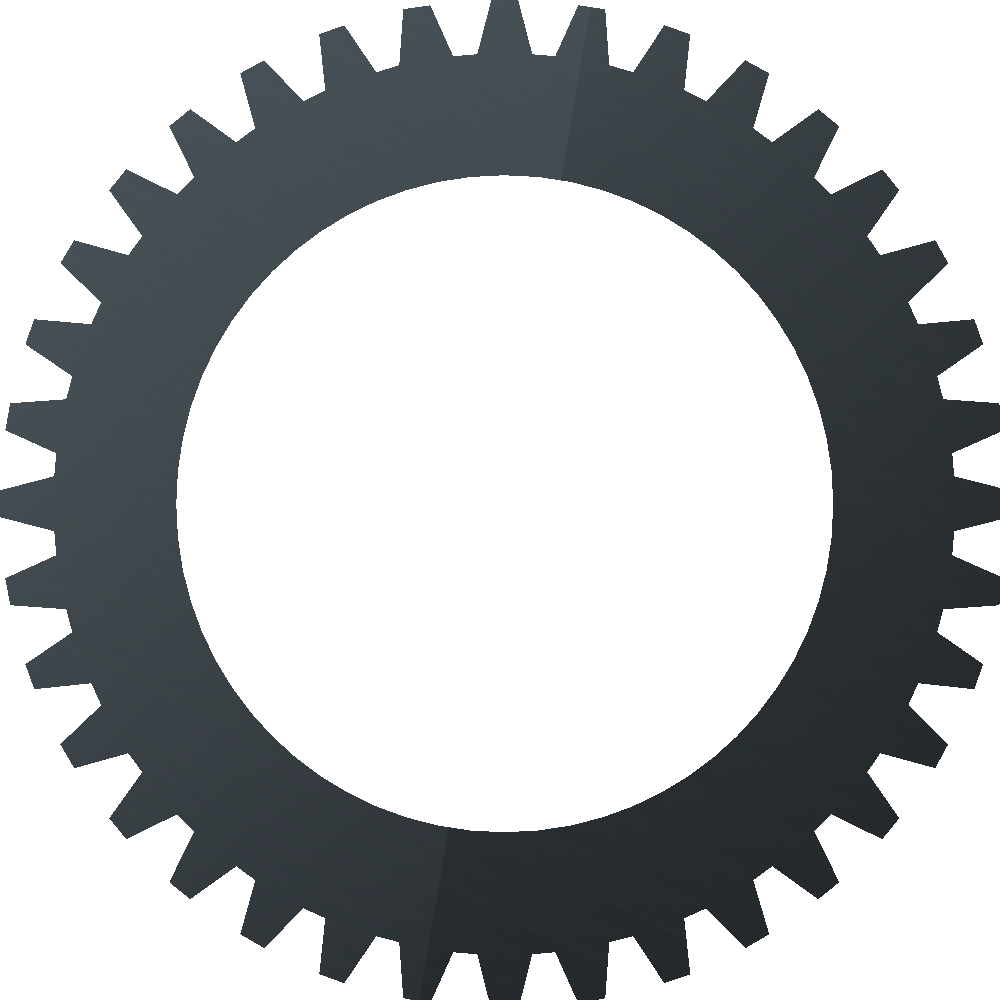 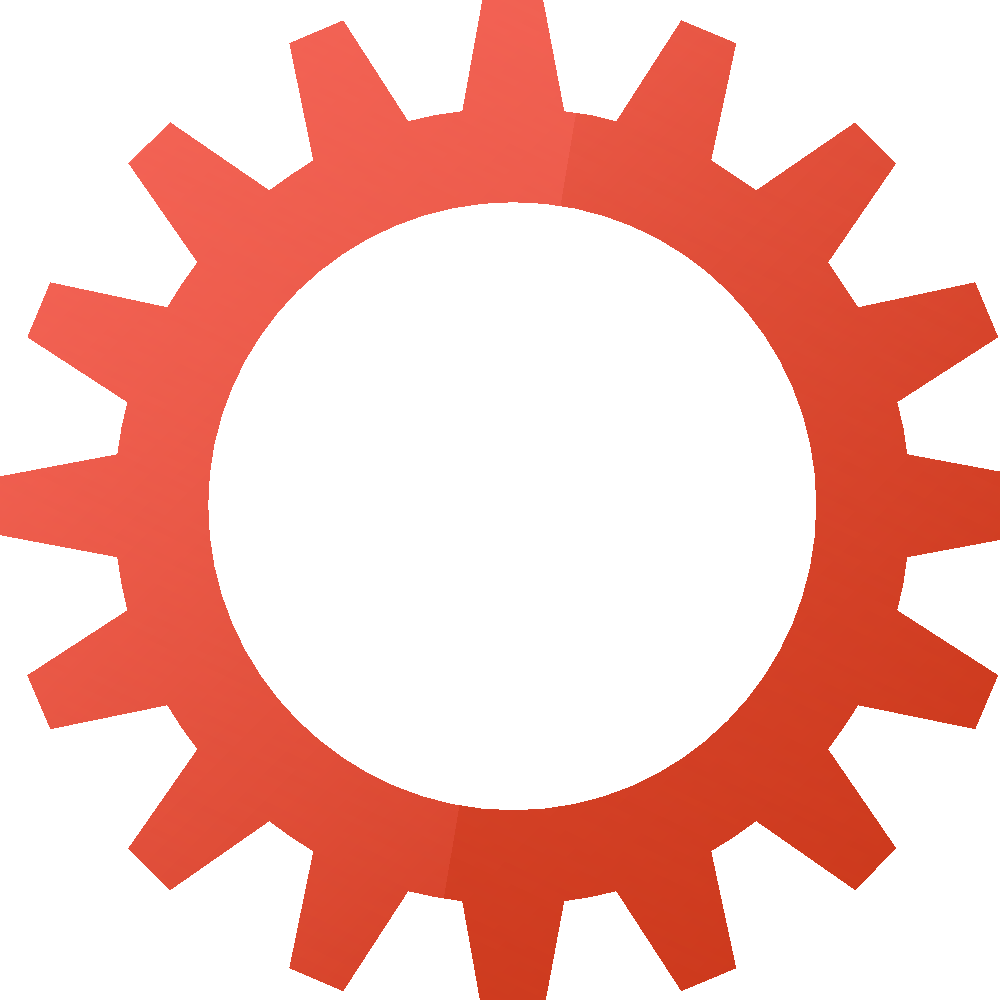 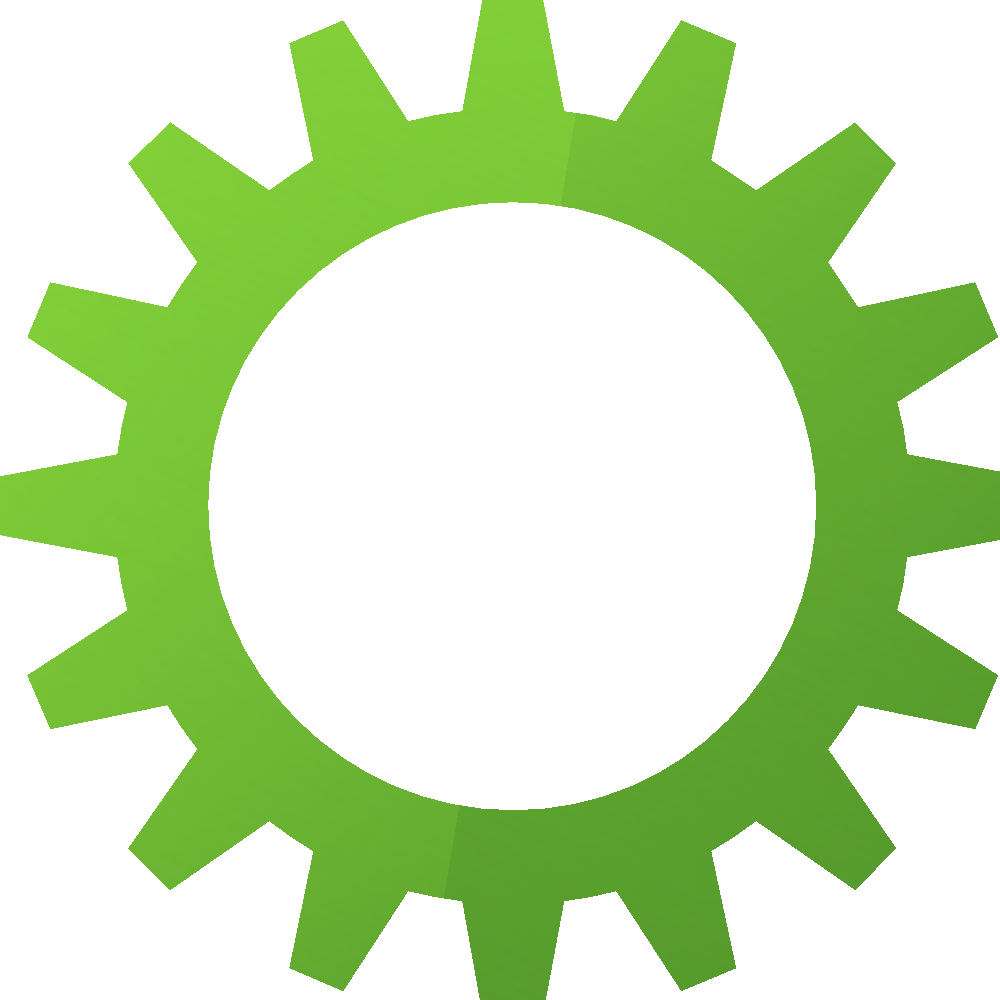 Technology Master Plan
Educational Master Plan
Strategic
Directions
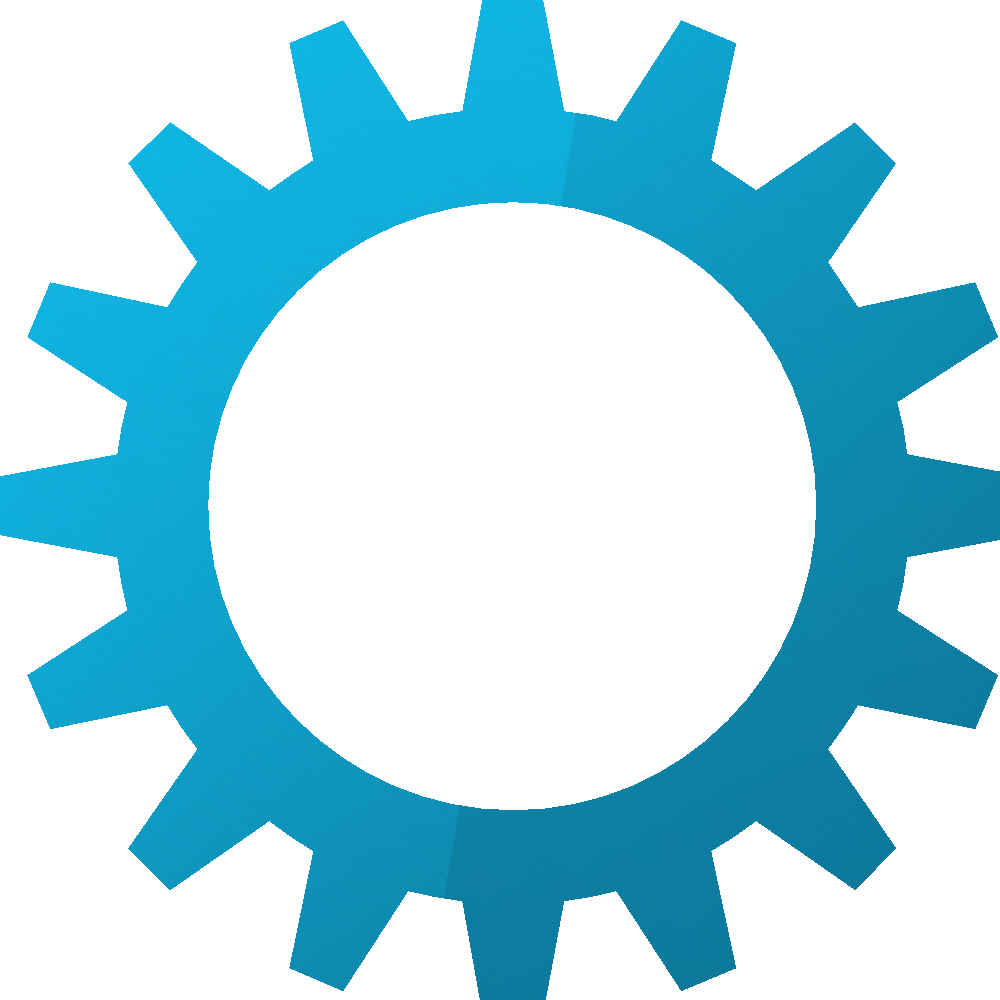 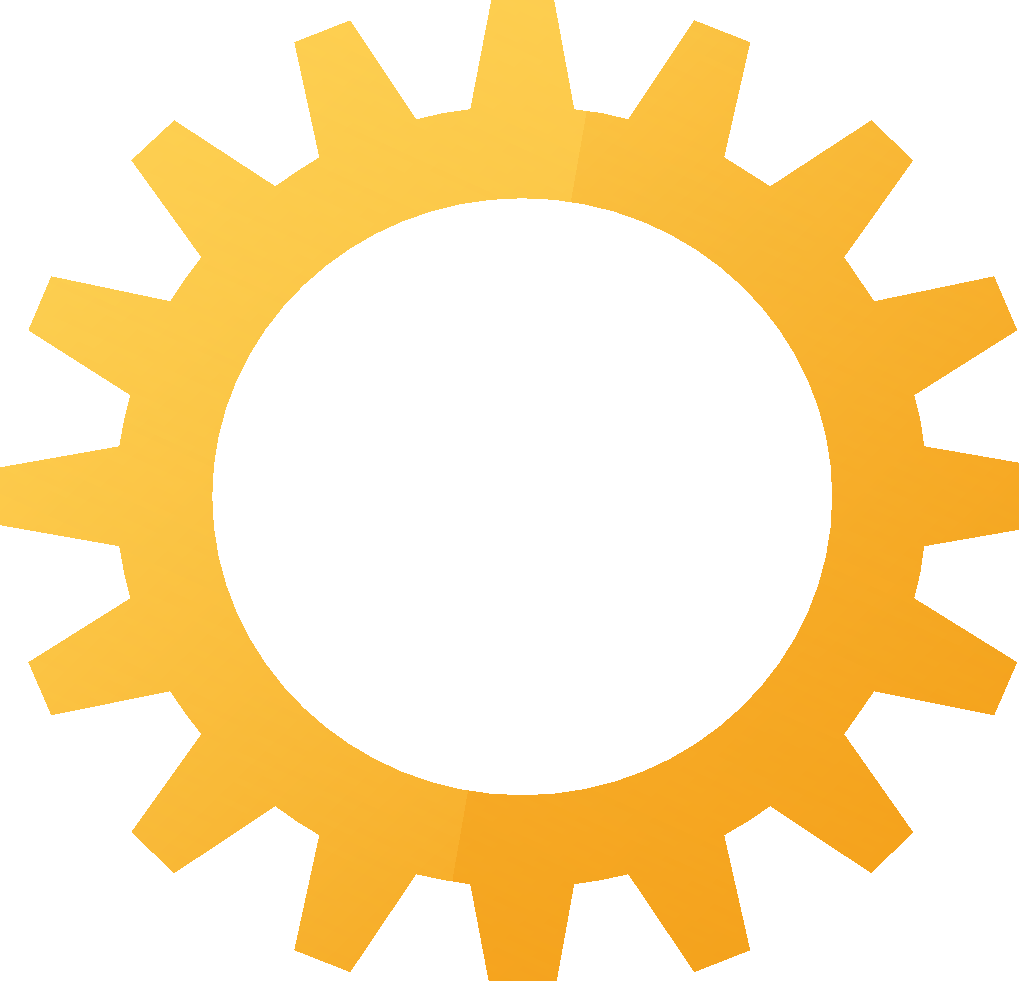 Facilities
Master Plan
Institutional Self-Evaluation Report
[Speaker Notes: Reminder: what we use to guide the work we do toward institutional quality and educational excellence.]
Report Timelines
Educational Master Plan: October 2023

Strategic Directions: March 2024

ISER: December 2024
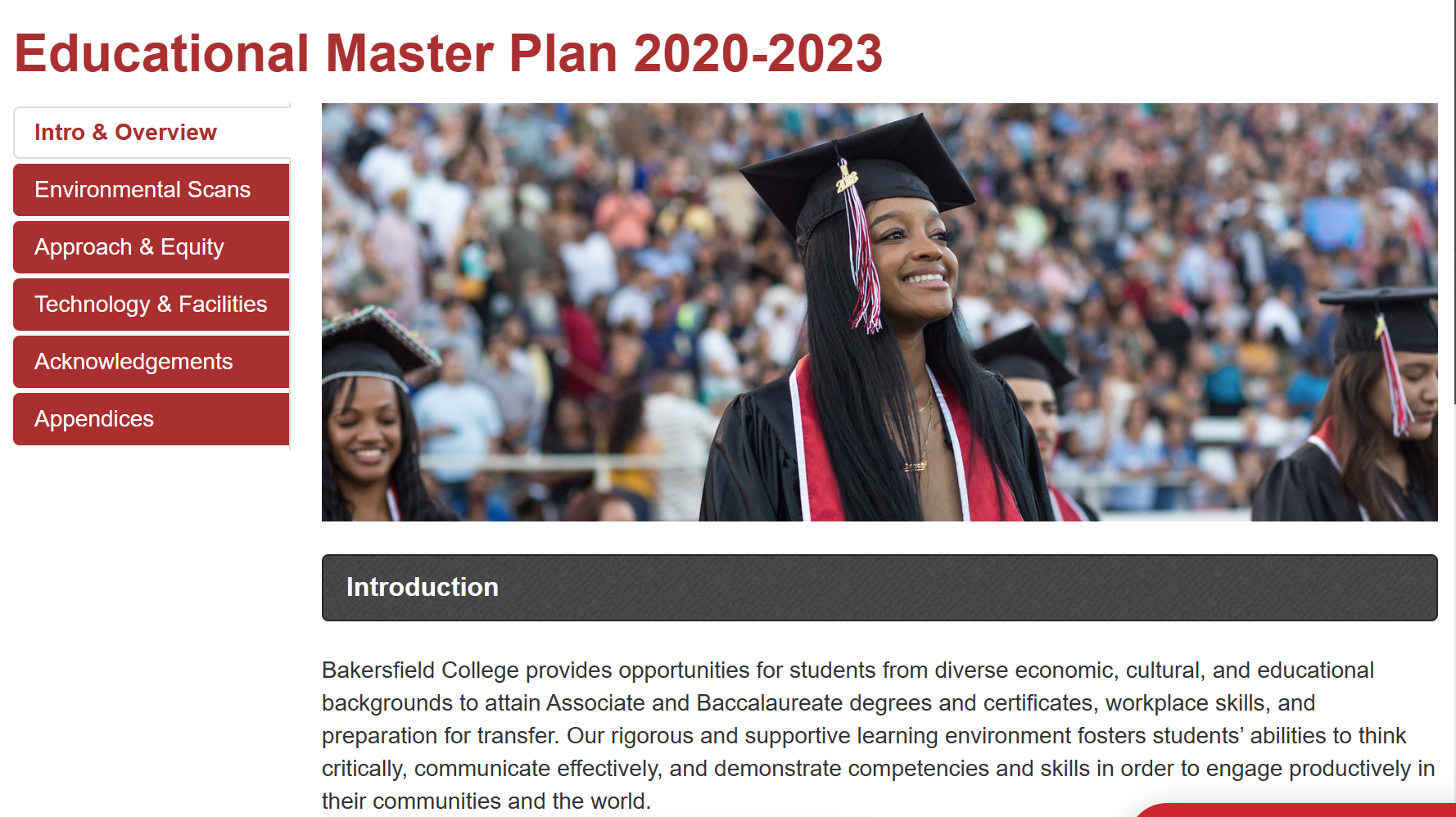 2023-2026 Emerging Themes
Intersegmental Approach to the Future 
Early College to BC to Baccalaureate
Adult Education to BC to Baccalaureate
Rising Scholars Program to BC to Baccalaureate 

Equity and Completion through Guided Pathways for the Future
Persistence
International Students

Evolving Workforce Preparation for the Future
HEAL, Apprenticeship, LAEP, Renewable Energy

Facilities & Infrastructure Opportunities for the Future
Delano, Arvin, BCSW, Weil
Measure J
2023-2026 EMP Steering Committee
Vice President of Instruction
Vice President of Student Affairs
Associate Vice President of Instruction
Academic Senate President
CCA Representative
CSEA Representative
SGA Representative
AIQ Faculty Co-Chair
Office of Institutional Effectiveness